计算机问题求解 – 论题4-3    - 群同态基本定理
2019年3月20日
问题1：我们为什么定义“同构”函数 ？
iso-morphology
同构其实可在任何代数结构(系统)上讨论
[Speaker Notes: 保持结构的双射

图的同构；
格的同构；]
问题2：从这个定理中，你能解释我们为什么研究“同构”吗？
[Speaker Notes: 1，两个同构的代数系统，其元素及运算（对象及操作）会有“雷同”：个数、特性等；其结构会有“雷同”：某个结构上成立的命题，在另一个结构上也会存在；
2，深入研究某个系统，意味着掌握了与其同构的所有系统；]
如何判断两个系统的同构？
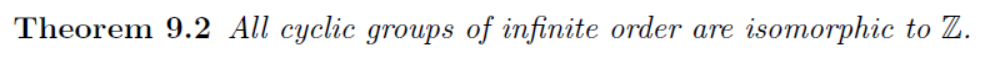 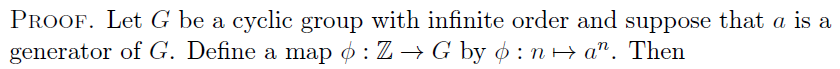 观察
构造
证明
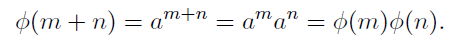 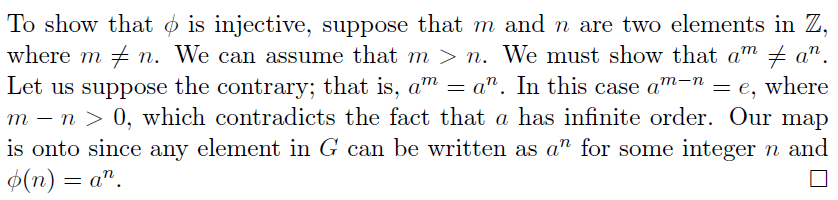 如何判断两个系统不同构？
问题3.1：这个定理给我们什么感觉？
如何去证明这个定理？
[Speaker Notes: 群亦可群分
证明同构关系是等价关系：自反、对称、传递]
几个有趣的同构结论
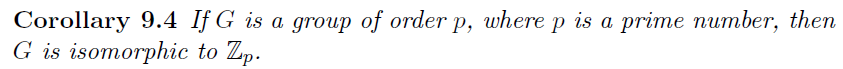 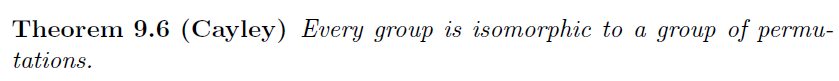 [Speaker Notes: 素数阶群一定是循环群；]
Carley定理的证明
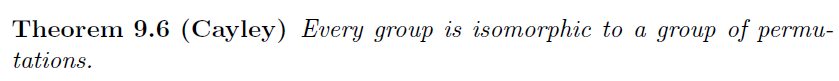 从任意一个群G出发，构造一个置换群G’：
由置换函数组成的群
由G出发，构造置换函数，置换函数的个数和群G相同

构造群G到置换群G’的同构函数
证明这个函数的双射
证明这个函数是G到G’的同构
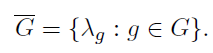 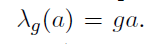 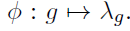 为G中的任意元素g，构造一个置换
G
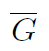 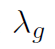 g
(ga,gb,gc,…,gg,…,….)
h
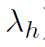 (ha,hb,hc,…,hg,…,….)
请问，这里涉及到几个证明？
如果       是置换，是否所有这样的置换在某个运算上构成群？
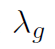 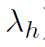 [Speaker Notes: 函数是置换
各置换构成群]
两个群，同构吗？
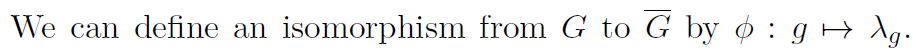 G
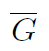 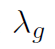 g
？
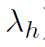 h
如何证明这个函数是同构函数？
两个群的外直积
问题4：为什么下面的结论不叫“定理”？
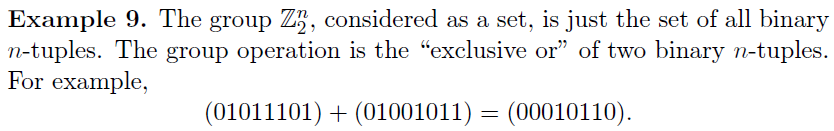 后会有期
问题5.1：这个符号是什么意思？
问题5.2：这个操作从何而来？
[Speaker Notes: Well defined，结论的成立，取决于G*H集合上的运算
为什么我们对长度为n的01位串构成的群，采用这个符号来表述？用01群的外积来解读这个群的操作？
操作来自于Z2的操作：00,11得0，其余得1：Z2加法群]
不难理解的几个定理：
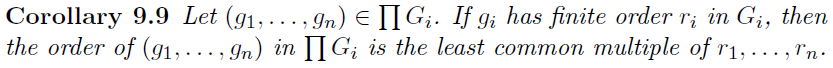 问题6：如果诸ri互素，会有什么结论？
[Speaker Notes: 直积群中元素的阶就是各个元素分量的阶的乘积]
以下几个结论，余味袅袅
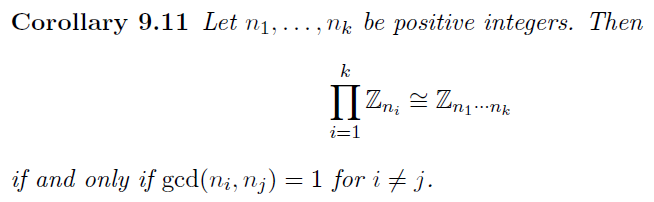 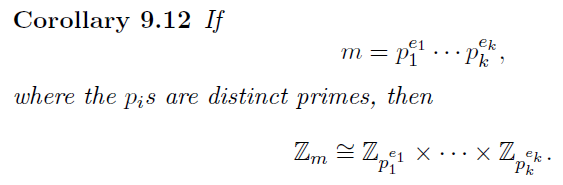 [Speaker Notes: 一个数总是可以分解为若干素因子的乘积；大数的素因子分解是非常困难的。将互质的两个大素数乘积得到的大数作为公钥的部分发布，将素因子作为私钥信息保密。]
两个群的内直积
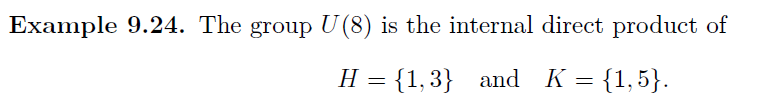 如果一个群能够表示成两个子群的内直积
第一感觉上，这个定理证明的思路是什么？
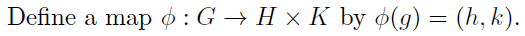 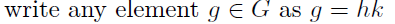 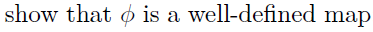 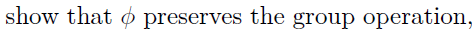 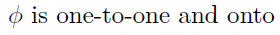 [Speaker Notes: Well define：g唯一确定hk，才能保证fi函数的良定义]
问题7：为什么我们在正规子群概念下讨论商群？
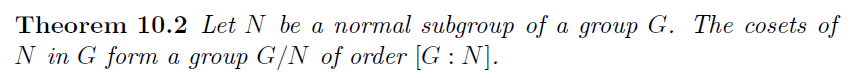 [Speaker Notes: 子群会导致一个群的划分，但我们不能保证在划分下的所有陪集形成一个群；
如果是正规子群，我们完全可以由群操作定义陪集上的操作，进而建立一个陪集集合上的群：单位元就是该子群，aH的逆就是a(-1)H.]
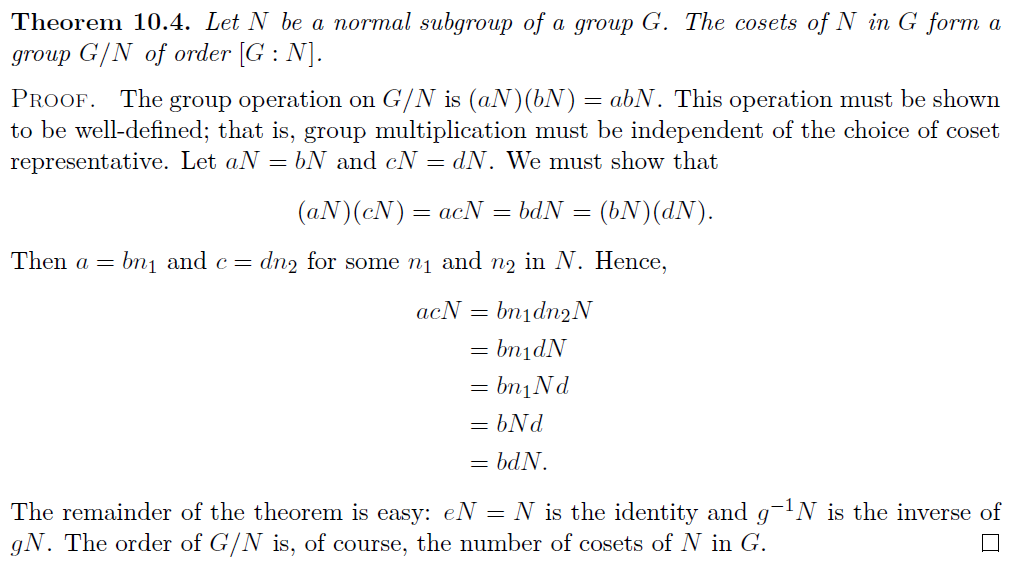 问题8：为什么有了同构概念，我们还需要研究同态？
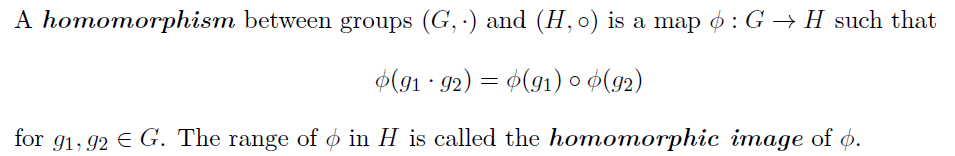 通常情况下，我们对满同态更有兴趣！
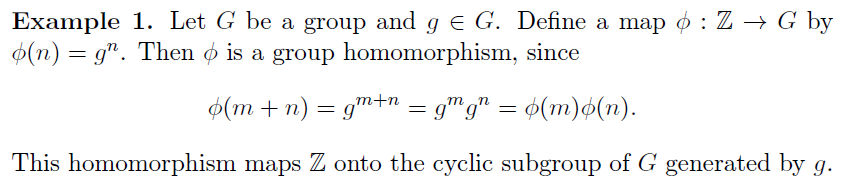 [Speaker Notes: 同构的性质要求太强了。

其实我们可以将群内元素进行分类，研究商群，将商群和某个群进行同构研究。进而从某个群的性质中，得到“代表性元素群”的性质]
问题9：同态映射是否也保持了两个系统的结构“相似性”？
[Speaker Notes: 看逆像和像的结构相似性；]
正规子群的同态保持证明
以下定理奠定了群基本同态定理的基础
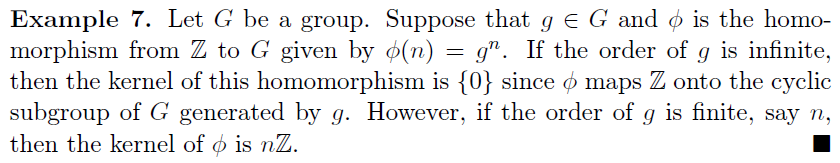 ？
[Speaker Notes: nZ]
问题10：下图中的kernel和f-1(a’)之间有什么结论？
群G
群G’
同态f
e’
a’
kernel
e
Kernel和任意的G’中非单位元元素的逆像不相交
a
f-1(a’)
Kernel和任意的G’中非单位元元素的逆像同势
任意的G’中元素的逆像不相交且同势
任意的G’中元素的逆像必定是kernel的某个陪集
问题11：下图中的G和商群会有什么关系？
群G
群H
同态f
e’
kernel
e
商群G/K
a
?
[e]
[a]
[Speaker Notes: 同态关系，同态映射就是aK]
问题12：下图中的群G、f同态群H和K商群会有什么关系？
群G
群H
同态f
e’
？
kernel
e
商群G/K
a
同态
[e]
[a]
[Speaker Notes: 同构关系：由同态映射f导出的同构关系： Φ(aKernel(f)) =f(a)]
群同态第一定理
一般的正规子群尚不能让我们“看穿”同态映射      给我们带来的清晰结构
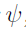 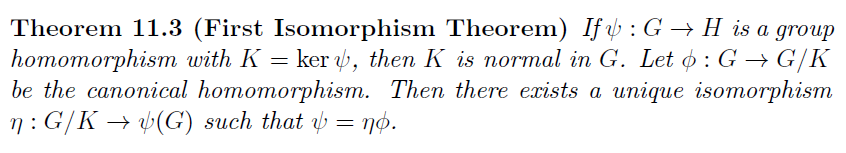 [Speaker Notes: Psai，eta，]
为什么？
[Speaker Notes: 良定义：代表元素非特定
K的g1陪集]
HN 是子群？
H∩N 是正规子群？
H/H∩N 和HN/N到底是什么样子的群？
[Speaker Notes: 两个商群同构]
Open Topics:
证明群同构第二定理

证明问题10中得到的猜想
[Speaker Notes: S24的一个子群]
子群
正规子群
同构